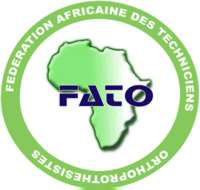 OBSERVATOIRE DES BONNES PRATIQUES EN READAPTATION EN AFRIQUE
Anarème KPANDRESSI, Coordinateur
Plan de présentation
Genèse de l’observatoire des bonnes pratiques (OBP)
Objectifs de l’OBP
Equipe de gestion et le fonctionnement
Représentation de l’OBP sur le continent
Activités menées
Défis
Conclusion
D’où vient l’idée de l’Observatoire?!
7ème Congrès International de la FATO en Côte d’Ivoire en 2013




Suite à des résultats d’enquêtes menées par la FATO, Handicap International et le CICR sur (1) l’état des lieux de la réadaptation dans 20 pays africains et sur (2) les plans nationaux de réadaptation dans 29 pays africains, en 2010 et 2011
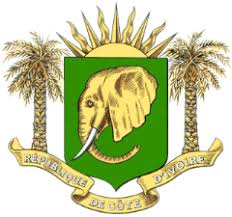 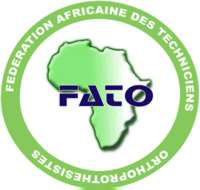 Création rendue possible grâce à…
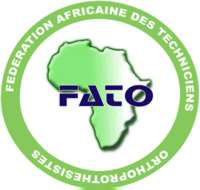 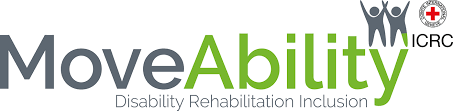 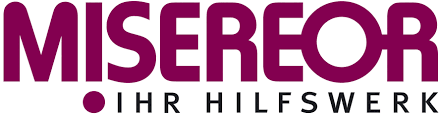 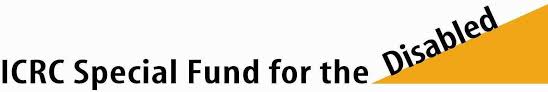 Objectifs de l’Observatoire
Être un organe de veille pour tout ce qui concerne la réadaptation en Afrique, par la promotion des bonnes pratiques et la dénonciation gentille des mauvaises pratiques

Plus spécifiquement…

Recenser les pratiques, les activités et actions porteuses en matière d’amélioration des conditions de vie et de participation sociale

Servir de plateforme de formation, d'information sur le handicap et la réadaptation en Afrique.
Objectifs de l’Observatoire (2)
Recueillir et diffuser des témoignages de personnes handicapées, de leurs proches et accompagnateurs en rapport avec le respect et la promotion de la dignité des personnes en situation de handicap

Valoriser les enquêtes déjà faites par la FATO, Handicap International et le CICR sur l’état des lieux et les plans nationaux

Faire bouger les choses en matière d’amélioration et d’accès aux droits des personnes en situation de handicap
Equipe de l’OBP et Fonctionnement
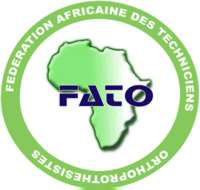 Coordonateur des activités de l’Observatoire

Points Focaux désignés dans les pays membres de la FATO

Réunions en ligne et face-à-face
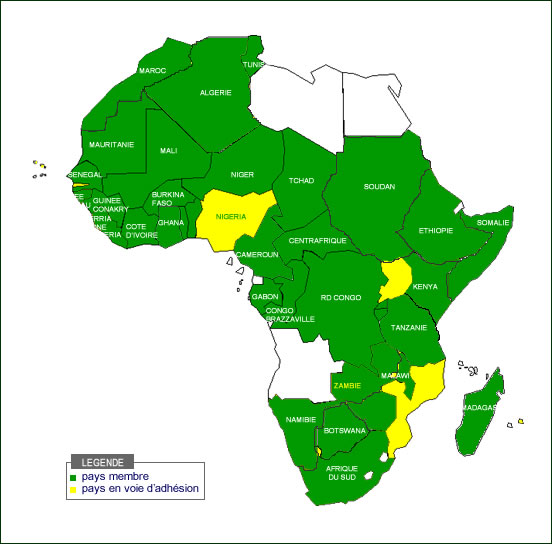 Représentation sur le continent
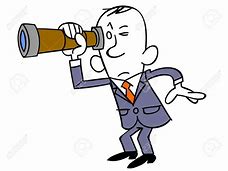 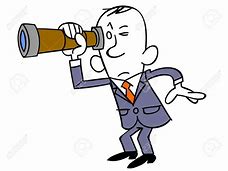 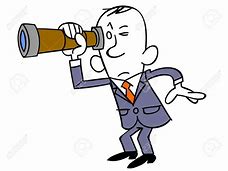 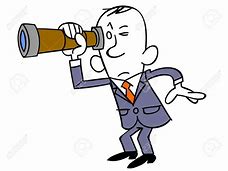 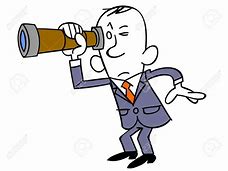 Quelques Activités menées…
Enquête de réactualisation des données relatives aux lois et politiques en faveur de la réadaptation
Recensement et partage de la situation générale (avancées, lois mises en place, enquêtes de satisfaction) dans 6 pays
Participation à l’enquête internationale socio-économique pour la reconnaissance par le BIT de la profession d’orthésiste-Prothésiste
Participation à l’enquête sur la situation des professionnels (FATO, CICR)
Recherche et recensement de témoignages de vie, d’actions associatives ou d’initiatives nationales
Moyens de Diffusion
Site internet de l’Observatoire (directement ou indirectement par le site de la FATO)

Journal FATO Info

Congrès internationaux

Rassemblements nationaux relatifs au handicap
Défis
Communication autour de l’Observatoire
Nombre de points focaux / représentations nationales
Moyens de réunion (internet pas toujours accessible partout)
Difficultés de faire une réunion en ligne de tous à la fois
Difficultés locales
Difficultés d’accès aux informations dans les pays
Constat général
Il y a encore du travail à faire par rapport aux lois et aux politiques en faveur de la protection des personnes en situation de handicap et de l’amélioration de l’accès à leurs droits


Et nous tous ici, pouvons faire quelque chose….
Devenons tous des points focaux….
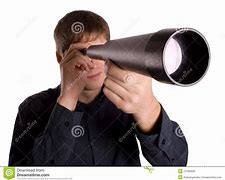 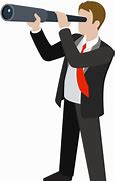 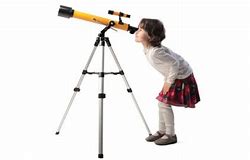 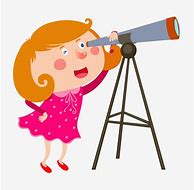 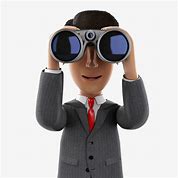 Contact et Site web
Email: observatoire@fatoafrique.org

Site web: www.observatoire.fatoafrique.org
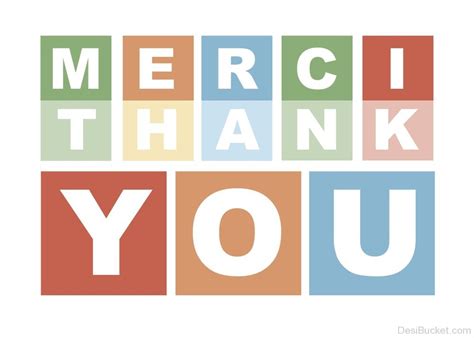